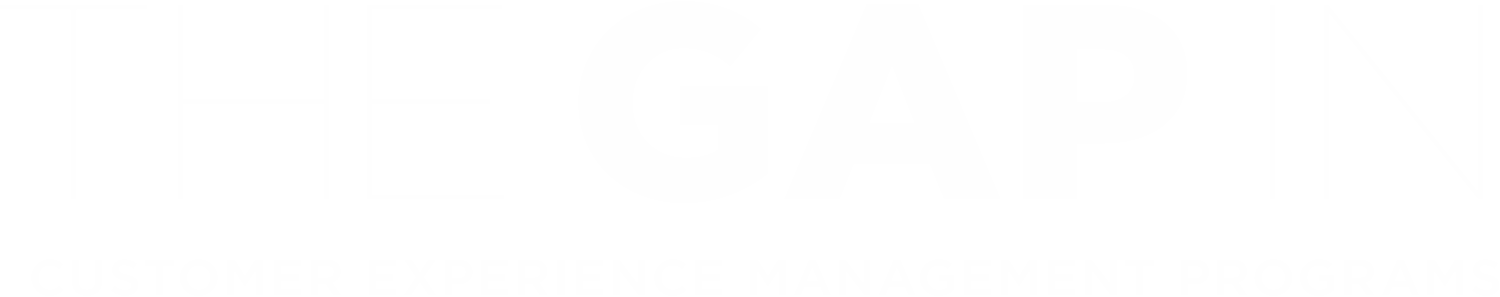 Commissioned by
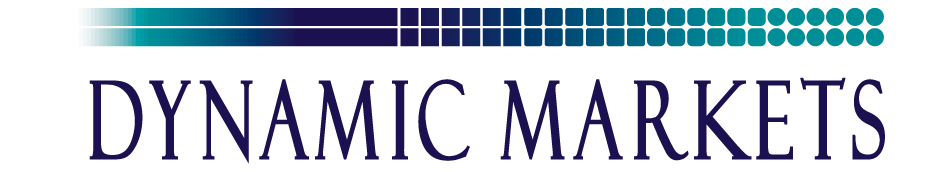 Independent Market Research by
Note:
This slide is COMPULSORY in all presentations
Research Methodology
Independent market research, 2014:

Conducted by 

Commissioned by 
Based on quantitative research across 24 countries:
UK, Germany, the Netherlands, Russia, the US, Canada, Singapore, Japan, India, China, Mexico, Brazil, Australia, Indonesia, Malaysia, the Philippines, Thailand, South Korea, France, Spain, the Nordics (i.e. Denmark & Sweden) and the Middle East (i.e. Turkey & UAE)
Sample includes two distinct groups:
Business Management (companies of 1,500 employees and above) 
2,191 Business interviews with respondents who confirmed that they come into contact with customers and / or prospects, that they operate at middle manager level or above, and that in total their organisation has at least 1,500 employees
Adult Consumers (aged 18+)
13,003 Adult consumers aged 18+.  Some country samples have 1,000 adult consumers (i.e. the UK, the US, China and India), while the rest have 500
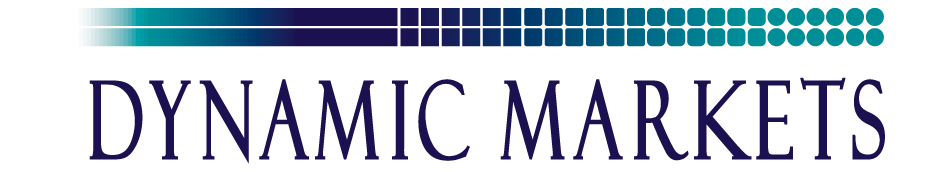 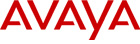 [Speaker Notes: This report was commissioned by Avaya and details
quantitative research across 13 countries with business
managers in large companies and with adult consumers.
The countries covered are the UK, Germany, the
Netherlands, Russia, the US, Canada, Singapore, Japan,
India, China, Australia, Mexico and Brazil.
For the business element of the research, a sample of
1,268 interviews was collected with respondents who
confirmed prior to interview that, as part of their job, they
come into contact with customers and / or prospects.
They also confirmed that they operate at middle manager
level and above, and that in total their organisation has
at least 1,500 employees. All country samples each have
close to 100 respondents, with the exception of Japan,
which has 64.
All companies in the sample have at least 1,500
employees and most (90%) have 2,000 or more. 61% of
companies have more than 5,000 employees, another
37% have more than 10,000 and 17% have more than
50,000.
The sample covers a wide variety of industry sectors, with
all the main ones well represented. 31% of companies
in the sample serve mainly B2B markets, while 29%
serve mainly B2C markets. Another 40% serve an equal
mixture of both business and consumer markets. These
companies sell their products and services through a wide
variety of channels, with 33% selling through a single
channel and 67% selling through multiple channels. Also
38% sell via mobile. 72% of these large organisations say
they use contact centres and on average, these have close
to 500 seats (487), but the maximum is 10,000.
Collectively, 54% of the sample operate at senior manager
level or above, which includes 24% who are at director
level and above, and the remaining 45% are at middle
manager level. 32% of respondents are in roles that one
would typically associate with being customer-facing,
including MDs, CEOs or owners (6%), sales / commerce /
e-commerce (9%), marketing, PR & communications (4%)
and customer services & CRM (13%). Another 20%, while
not primarily customer-facing, might be expected to have
to manage customers from time to time, including supply
chain managers (4%) and those in production, operations
& logistics (16%). Other roles make up 46% of the sample,
and include R&D (6%), finance (9%), HR (8%), risk /
compliance (5%) and IT / technology professionals (19%).
The business interviews were conducted online between
23rd January and 28th February 2014. Before and during
the interviews, respondents were not aware that Avaya
had commissioned the research.
For the consumer element of the research, a sample
of 8,500 people aged 18+ was gathered across the 13
countries. Some country samples have 1,000 adult
consumers (i.e. the UK, the US, China and India), while the
rest have 500. All the age groups are well represented
and 49% of the consumer sample are men, while 51% are
women. 67% work, either part-time (17%) or full-time
(50%). In contrast, 33% do not work at all.
The consumer interviews were conducted online between
22nd January and 4th March 2014. Before and during the
interviews, respondents were not aware that Avaya had
commissioned the research.]
CUSTOMER ATTITUDES
 AND THE ROLE OF CEM
…and CEM is seen as the answer
CUSTOMER DEMAND IS CHANGING….
*OF ORGANIZATIONS POLLED
95%
Choose to spend money with companies that treat them as an individual
67%
of managers say CEM will be important to their organization in 2014
Would rather spend money with organizations that are easy to do business with
57%
87%
of organizations have comprehensive CEM program in place
Expect unique treatment, contacted in a way they want, with offers tailored to them
70%
80%
of organizations had some department projects aimed at improving customerexperience in last the 12 months
…BUSINESSES FACE CHALLENGES…
83%
48%
31%
TAKEAWAY: 
Businesses are failing to meet evolving customer expectations and are seeing their margins suffer –  yet don’t have comprehensive CEM programs in place
of organizations cannot deliver all the requirements for a completely blendedcustomer experience automatically and in
 real time
of organizations have initiatives in place to reducecustomer effort
of managers believe customer effort significantly impacts spending, satisfactionand retention
[Speaker Notes: TAKEAWAY: 
Businesses are failing to meet evolving customer expectations and are seeing their margins suffer –  yet don’t have comprehensive CEM programs in place 

A holistic personalised view?
What are organisations currently able to actually
achieve in terms of enhancing the experience of their
customers and prospects? The good news is that 91% of
organisations claim to be able to personalise at least some
element of the customer experience automatically and in
real time using the technology systems they have in place.
However, 83% are only able to deliver on certain elements
of what customers are now expecting and cannot deliver
a completely blended customer experience. Indeed, for
the sample as a whole, most percentages are close to
40%, suggesting some 60% cannot deliver against each
element.

Uniqueness:
Nevertheless, the most commonly adopted element
of real-time personalisation is to treat each customer
as ‘unique’ where a company can automatically deliver
communications tailored to an individual’s preferences
(46%). Furthermore, 42% of companies claim to be able
to automatically inform customers of products / services
of potential interest based on their past purchase history.
But the research also shows that 69% of consumers now
expect to be treated as ‘unique’ by organisations, where
they are contacted in a way they want, and offered
products and services tailored to their preferences and
previous shopping habits. Indeed, consumers
are willing to put their money where their mouth
is, with 66% saying they would rather spend money
with companies that treat them in this way and as an
individual.

Single customer view:
In addition, 44% of companies are able to provide
customer-facing staff with a single customer view in
real time when a customer contacts the company.
38% say they can link together in real time all threads
of communication across different channels (e.g. web,
phone, social media etc).
However, consumer expectations are high on this front,
with 70% wanting organisations to offer them a wide
variety of contact methods and for customer-facing staff
to be fully up to speed on past conversations, emails and
tweets etc. 

Customer Effort:
Understanding:
While most of these business managers who say they
deal with customers have heard of the term ‘Customer
Effort’, only 28% think the impact on their customers is
significant with respect to their spending, retention and
satisfaction.
Perhaps surprisingly, more MDs, CEOs & owners (96%),
those in R&D (95%), finance (94%) and supply chain
management (100%) believe low Customer Effort has an
impact on their customers, compared to fewer in sales
(90%), marketing (87%) and customer services (92%). But
MDs, CEOs & owners (41%) and business managers in
customer services roles (37%) lead the way in believing
the impact to be significant.

Tackling Customer Effort:
As with CEM programmes discussed above, more
companies think Customer Effort is important than are
actually doing anything to lower it for their customers.
Indeed, among those who have heard of Customer Effort,
just 46% have put in place any initiatives to try and reduce
it during the last 3 years. However, another 34% say they
have plans to do so, whereas just 12% say they do not
have any plans of this nature.
This is despite the fact that 88% of global consumers
would rather spend their money with companies that
make it easy for them to buy products and services

Importance of CEM in 2014:
95% of business managers in large organisations around
the world say CEM will be important to their organisation
in 2014 and this includes 49% who think it will be
extremely important. The more senior a respondent, the
more importance they place on CEM, with 69% of MDs,
CEOs & owners and 69% of C-level / VP level respondents
thinking it will be extremely important, as well as 60% of
directors and 50% of senior managers.

CEM programmes in place:
Are companies following through on this sentiment with
solid and decisive action? The research shows that 59%
of organisations have a comprehensive CEM programme
in place - but this means 2 in every 5 companies do not.
However, such programmes are especially common
among companies selling through mobile technologies
(apps - 80% or mobile-enabled websites -74%). 

Pervasive CEM:
Whether organisations have a formal CEM programme
or not, the research shows that companies have been
very busy trying to improve the way they deal with their
customers. Indeed, during the last 12 months, 81% of
business managers saw at least some of their department
projects and initiatives aimed specifically at improving
the customer experience and on average, 48% of a
department’s projects and initiatives were targeted on the
customer experience.]
THE VALUE OF IMPLEMENTING CEM
80%
of organizations experiencing significant profit increases have CEM program
CEM is tied to greater customer satisfaction, loyalty, retention and repeat purchasing
TAKEAWAYCompanies with CEM initiatives outperform organizations that don’t
[Speaker Notes: It is perhaps not surprising to find such high levels
of support among top management, as this research
demonstrates a very strong link between CEM activity
and business success. Indeed, among those with a
comprehensive CEM programme, all of them have seen
improvements to their business as a direct result.
The biggest improvements have been in customer
satisfaction (68%), but companies have also
enjoyed better customer loyalty (64%), customer
retention (59%), repeat purchasing (50%) and increases in
a customer’s total spend (37%).

There is also a strong correlation between CEM efforts
and increased profits for companies. Indeed, in
addition the research shows more of those who have seen significant profit
increases in the last 12 months have a CEM
programme in place (81%), compared to those who
have seen profits remain static (46%) or reduced
(35%).]
BARRIERS TO IMPLEMENTING CEM
BARRIERS INCLUDE
84%
36%
of organizations without a CEM program face barriers
of organizations don’t have a CEM in place because different departments own their own parts of the customer experience
30%
30%
don’t have CEM in place because of a lack of budget
of organizations that don’t have a CEM in place cite a lack of appropriate technology
TAKEAWAYBusinesses face financial, technological and structural barriers to CEM implementation
[Speaker Notes: The news is not as good for those without a
comprehensive CEM programme in place. 83% of this
group say they are being held back and the main reason
that emerges is that different departments own different
parts of the customer experience (37%).
Indeed, twice as many multichannel sellers (47%) blame
their lack of a CEM programme on this fact, compared to
single channel sellers (22%). Also, 33% of multichannel
sellers blame having too many communication channels
to manage, compared to 19% of those who only sell
through a single channel.
Indeed, this research demonstrates very clearly that
people across all departments within the company come
into contact with customers and prospects, and not just
the roles one might typically think of as customer-facing
staff (e.g. sales, customer services and marketing). 
The fact that companies do not typically associate roles like
finance, R&D, compliance, IT, production and operations
etc as dealing with customers could be a blind spot in the
way they approach and plan their customer experience
initiatives.
Indeed, today’s multichannel / multidisciplinary way of
working with customers requires strong support from
enabling technology and it is not surprising to find
that 31% of those without a CEM programme blame its
absence on a lack of appropriate technology in place, (and
this applies to 35% of multichannel companies).
Encouragingly, poor boardroom support is the least
common reason given for a lack of comprehensive
CEM programmes (20%) and suggests that 80% of
these companies have such support, yet still lack a CEM
programme. Nevertheless, a company cannot spend
what it does not have, no matter how supportive the CEO,
and 30% of companies say a lack of budget is preventing
their organisation from adopting a comprehensive CEM
programme.]
WHY CEMs HAVE FAILED IN THE PAST
82%
CEM initiatives failedin the last three years
CAUSES FOR FAILURE INCLUDE
31%
31%
30%
28%
Lack of Senior Management support
Misalignment with Customer Preferences
Failure to Modify Business Processes
Lack of Employee Buy-in
TAKEAWAYCompanies do not typically associate functions like finance, R&D, IT and operations as dealing withcustomers, which could be a blind spot in the way they approach and plan CEM initiatives causing them to fail
[Speaker Notes: Failure:
When things go wrong:
Despite all the effort organisations are clearly putting
in, in the last 3 years 81% have seen CEM initiatives
fail in their organisation, and no individual country or
industry sector has escaped. 
The most common reason for failure is that organisations
failed to modify business processes and procedures (31%).
This is followed very closely by 30% who say projects have
been misaligned with customer preferences, and this is
the top explanation given by MDs, CEOs & owners (43%)
and sales professionals (32%); whereas marketing (36%)
and IT professionals (34%) most commonly point the
finger at a lack of senior management support.
Another 30% say there was a lack of employee buy-in to
the new procedures and policies, and this is where those
in customer services most commonly lay the blame (37%).
27% found that the behaviour of their customers changed
too fast for them and this caused the CEM initiatives to
fail,.
1 in 4 (24%) says choosing the wrong technology caused
their CEM initiatives to fail, and 23% of IT / technology
professionals agree with this, as do 28% of MDs, CEOs &
owners, and those in sales (26%), marketing (25%) and
customer services (23%).

Counting the cost?
Among those who have witnessed failed CEM initiatives in
the last 3 years (which is the majority), 66% have wasted
money because of their efforts. Organisations have lost
as much as £750,000 (or $1,250,000)1 on failed initiatives.
However, 46% say they do not know how much was lost,
but they are confident some was wasted, and this includes
32% of C-level / VP level respondents and 36% of MDs,
CEOs & owners who perhaps should have a better handle
on such issues.]
GLOBAL APPLICATION OF CEM
CEM PROGRAMS ARE BEING UNDERTAKEN ACROSS THE GLOBE
The Top 9 countries for CEM programs:
57%
RUSSIA
73%
84%
UNITED STATES
CHINA
72%
67%
INDIA
77%
PHILIPPINNES
THAILAND
60%
63%
63%
MALAYSIA
BRAZIL
INDONESIA
TAKEAWAYWhile the US is seen as the ultimate service economy, China actually leads the pack in CEM implementations with Thailand in second place